Использование ИКТ на уроках русского языка и литературы
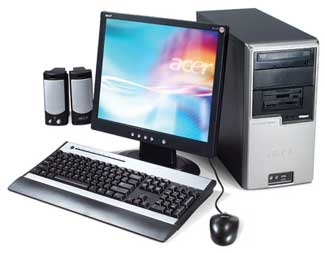 Автор: 
Титов Олег Валериевич,
учитель русского языка
 и литературы
МОУ «Фёдоровская ОШ»
В памяти школьника остаётся  
             
¼ часть услышанного материала	

2)  1/3  часть увиденного

3)  ½ часть услышанного и увиденного

4)  ¾ части материала, если обучающийся активно участвует в процессе
Использование ИКТ на уроках русского языка и литературы
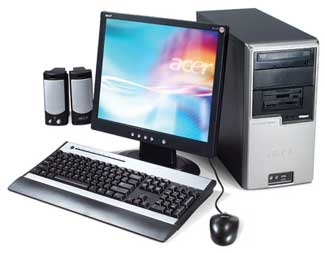 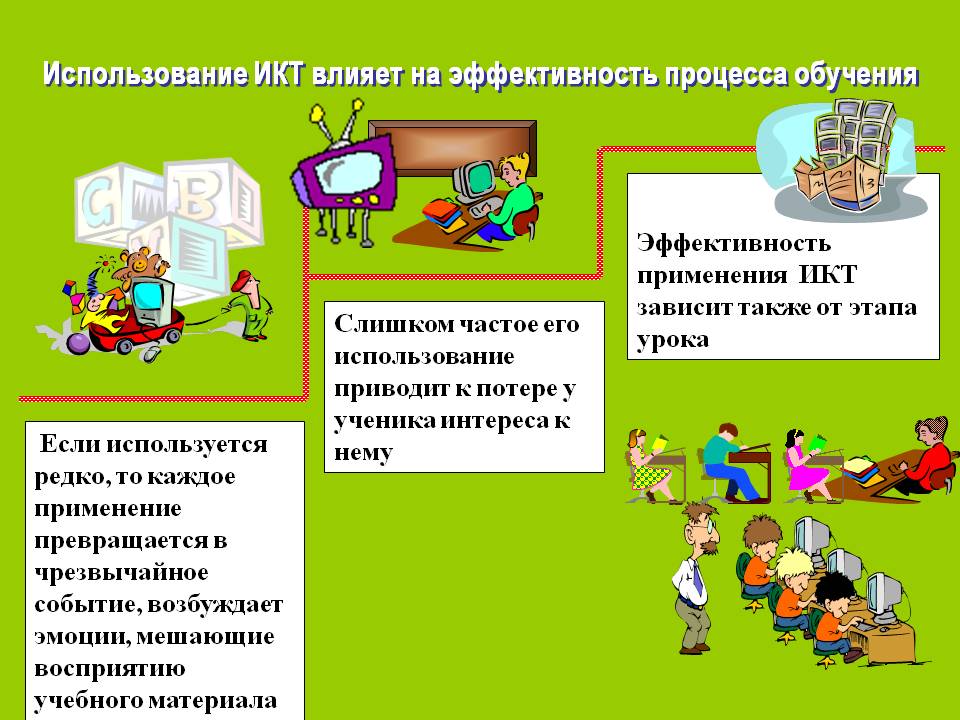 Использование ИКТ на уроках русского языка и литературы позволяет

развить у обучающихся творческие способности, навыки исследовательской деятельности, умение принимать оптимальные решения

расширить возможности предъявления учебной информации

сформировать у школьников умение работать с информацией, развить коммуникативные способности

усилить мотивацию учения
Использование ИКТ на уроках русского языка и литературы позволяет
активно вовлекать обучающихся в учебный процесс
дать ребенку максимально возможный для него объем учебного материала

расширить наборы применяемых учебных задач

качественно изменить контроль за деятельностью обучающихся

приобщить школьника к достижениям информационного общества и адекватному поведению в нем
Использование ИКТ на уроках русского языка и литературы
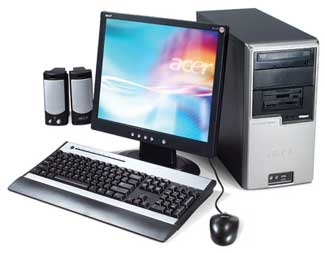 Системное и целесообразное применение ИКТ позволяет повысить качество обучения школьников
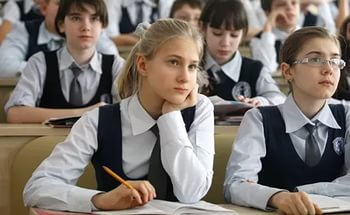 Использование ИКТ на уроках русского языка и литературы
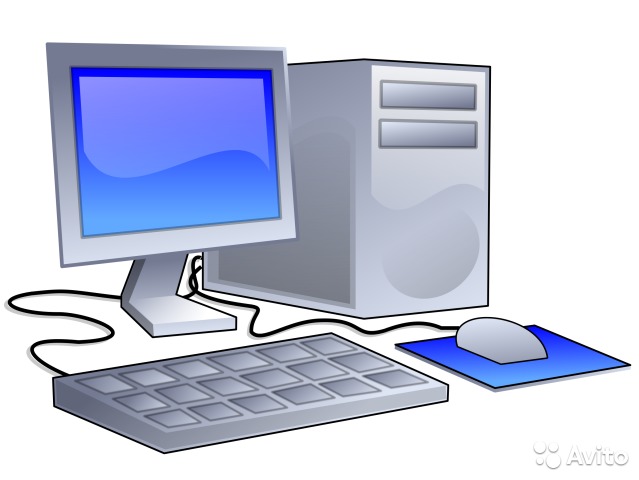 Учителю необходимо 

сформировать  орфографические и пунктуационные умения и навыки 

обогатить словарный запас обучающихся

 научить их владеть нормами литературного языка

дать детям знание лингвистических и литературоведческих терминов
Использование ИКТ на уроках русского языка и литературы
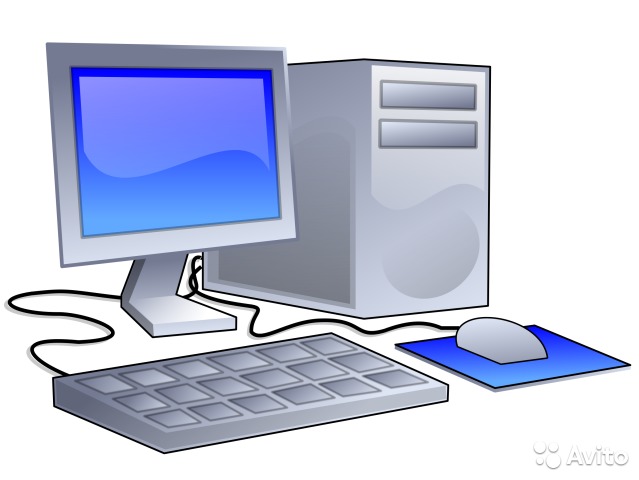 ПОМОЩЬ ИКТ В РЕШЕНИИ ПРОБЛЕМ
совершенствование организации преподавания, повышение индивидуализации обучения

ликвидация пробелов, возникших из-за пропуска уроков

повышение продуктивности самоподготовки обучающихся после уроков

ускорение тиражирования и доступ ко всему тому, что накоплено в педагогической практике

возможность собрать данные по индивидуальной и коллективной динамике процесса обучения
Использование ИКТ на уроках русского языка и литературы
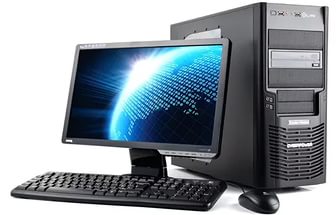 Положительные моменты при использовании ИКТ


повышение уровня использования наглядности на уроке


повышение производительности урока


актуализация познавательных интересов
Использование ИКТ на уроках русского языка и литературы
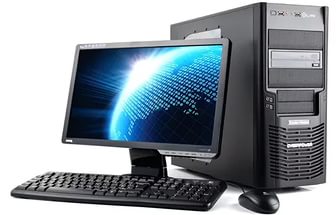 Обучающиеся 

редактируют тексты

 набирают тексты своих творческих работ, стихов

 составляют сборники

делают компьютерные рисунки, схемы

оформляют  доклады, рефераты

выполняют тесты 

создают  пособия по литературе, дидактический материал
Использование ИКТ на уроках русского языка и литературы
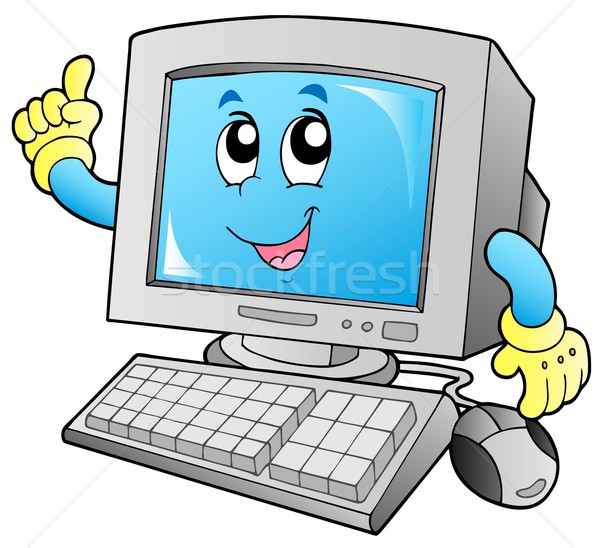 Формы урока  с применением ИКТ
урок – 
семинар
урок – 
виртуальная
 экскурсия
урок – 
наблюдение
мультимедийная 
школьная
 лекция
урок - практикум
ИКТ используются
во вступительном слове учителя или обучающихся

на этапе предъявления учебной информации

на этапе усвоения учебного материала в процессе интерактивного взаимодействия с компьютером

на этапе повторения и закрепления усвоенных знаний (навыков, умений)
ИКТ используются
на этапе промежуточного, итогового контроля и самоконтроля достигнутых результатов обучения

на этапе коррекции  самого процесса обучения и его результатов путем совершенствования дозировки учебного материала, его классификации, систематизации и др.

во внеурочное время при подготовке домашних заданий, выступлений на уроках и научно-практических конференциях, при подготовке к внеклассным мероприятиям

при подготовке к ОГЭ и ЕГЭ
Использование ИКТ на уроках русского языка и литературы
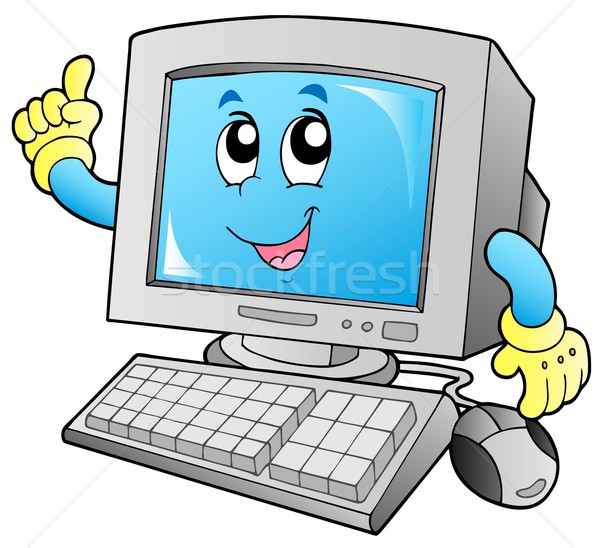 Применение ИКТ позволяет

наполнить уроки новым содержанием

развивать творческий подход, любознательность обучающихся

формировать элементы информационной культуры

прививать навыки рациональной работы с компьютерными программами

поддерживать самостоятельность в освоении компьютерных технологий

идти в ногу со временем
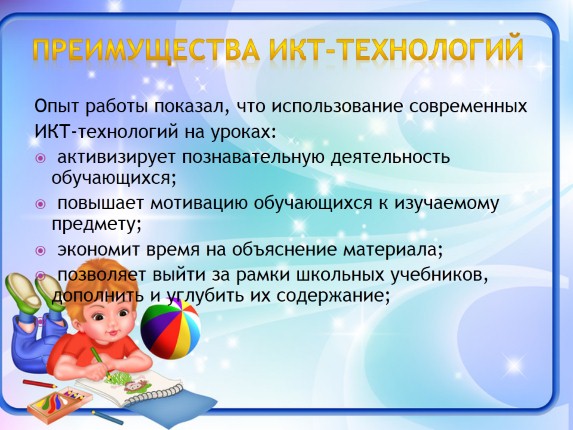 Использование ИКТ на уроках русского языка и литературы
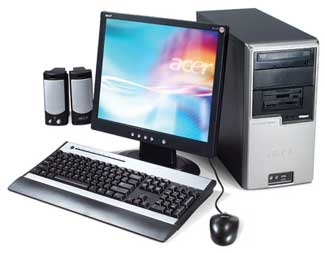 ИНТЕРНЕТ-РЕСУРСЫ
Компьютер (рисунок) https://85.img.avito.st/640x480/2130345685.jpg

 Компьютер: http://img0.liveinternet.ru/images/attach/c/10/127/632/127632982_4696211_racunarbolji.jpg

ПК: https://im3-tub-ru.yandex.net/i?id=1ab305d754799034d40f153c620eda89&n=33&h=215&w=336

ИКТ: http://900igr.net/datas/geografija/Tekhnologii-v-geografii/0008-008-Ispolzovanie-IKT-vlijaet-na-effektivnost-protsessa-obuchenija.jpg

Преимущества ИКТ: http://lusana.ru/files/2837/573/16.jpg

На уроке: http://cdn.itar-tass.com/tass/m2/uploads/i/930123.jpg